Actividad NMM
¿CONOZCAMOS NUESTRA BOCA?
Busca y nombra cada parte de tu boca, como te lavas los dientes y realiza ejercicios con tu lengua, buena suerte !
La boca
Los dientes y lengua
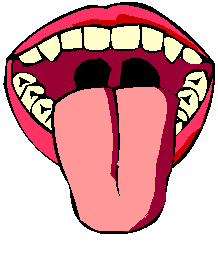 Ejercicios
Te invitamos a disfrutar del siguiente video. Haz click en el siguiente video




https://www.youtube.com/watch?v=FLkt0mF0N38
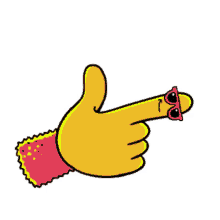